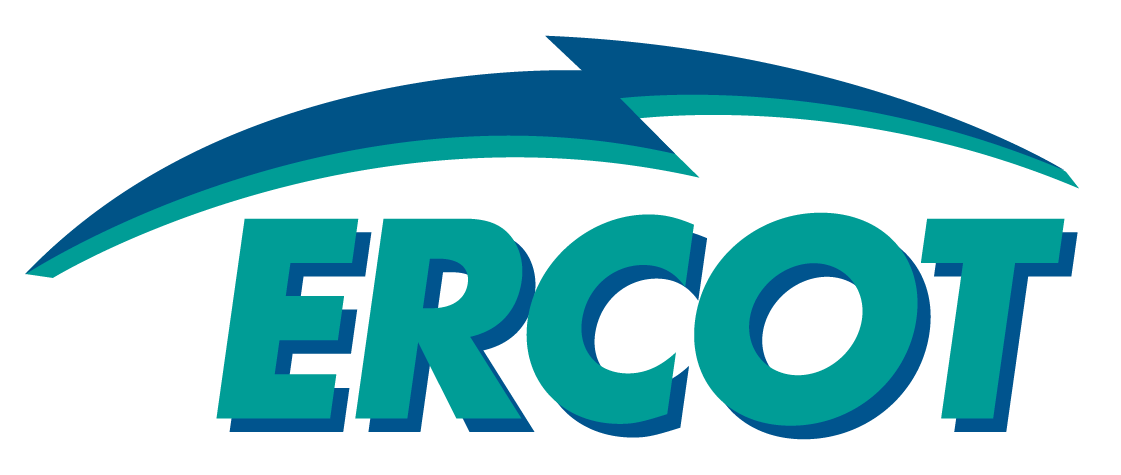 Long-Term Load Forecasting

Calvin Opheim
ERCOT
Manager, Forecasting & Analysis



LTSA Scenario Development Workshop
July 14, 2015
Outline of Today’s Presentation
Forecasting Framework

Model Data Input

LTSA Load Forecasting Scenarios
Weather Zones
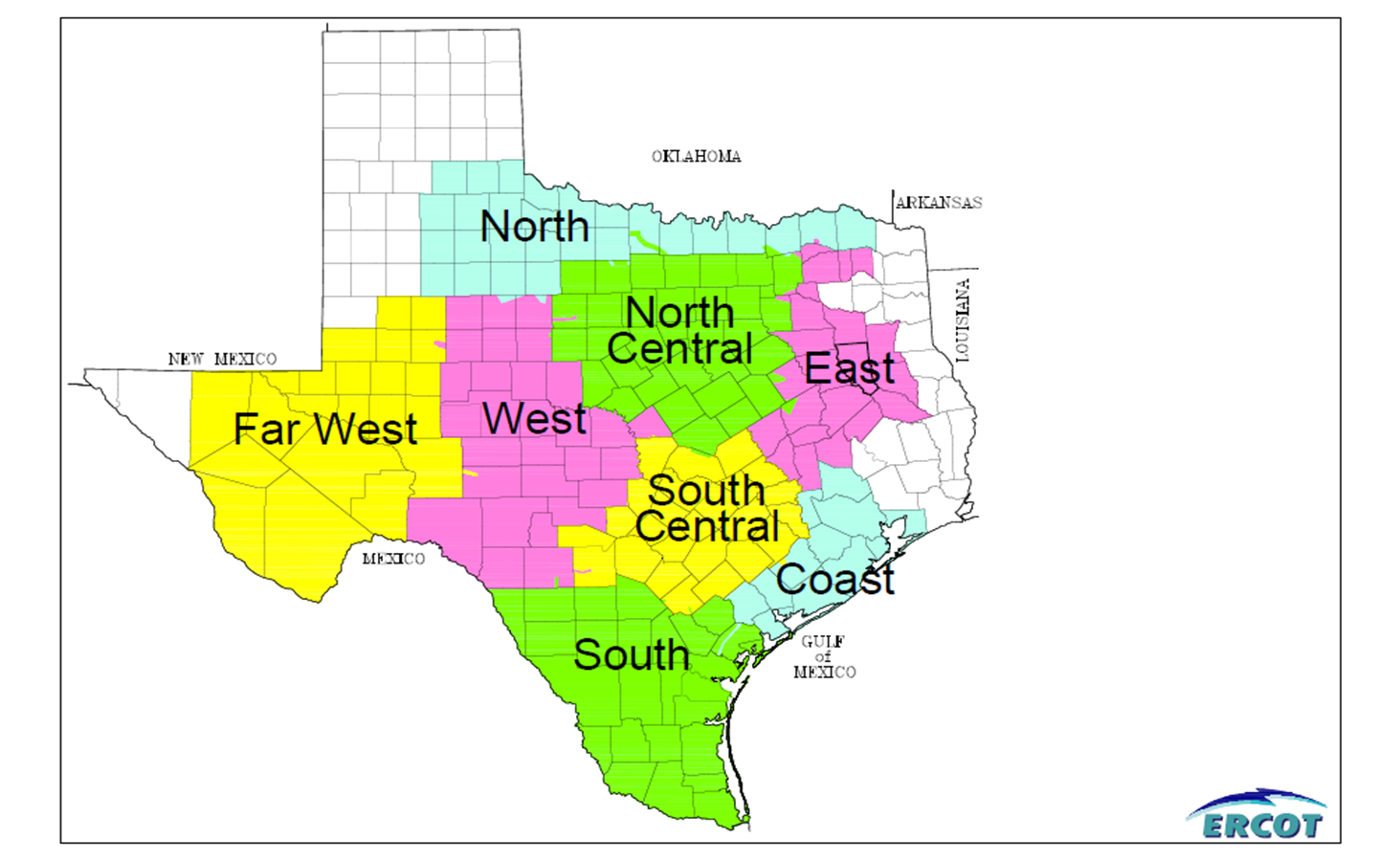 Forecasting Framework
Premise Models
Forecasted premise counts are used as the driver of future demand/energy growth

Daily Energy Models

Hourly Models
Allocate daily energy forecast into a hourly forecast

Ensemble Approach
Developing a suite of forecast methods for further study
Model Data Input
Load Values

ERCOT uses hourly load values

Result is an 8,760 hour load forecast for each year
Model Data Input
Weather Data

Cooling Degree Days

Heating Degree Days

Calculated for the entire day, part of a day (like morning, afternoon, evening, and night)

May also include values from a previous day(s)

Two or three weather stations located in each weather zone
Model Data Input
Calendar

Month

Season

Day of the week 

Holidays

Daylight minutes
Model Data Input
Monthly Economic Measures
Non-farm employment
Population
Housing stock
Households
Other measures (GDP, GSP, etc)

Data Availability
County level
Counties are mapped into a weather zone

Growth Driver in Demand and Energy Models
Model Data Input
Monthly Premise Count by Customer Class
Instead of using economic measures, use the actual number of premises for each customer class
Customer class is determined by the load profile assignment
Three classes
Residential (includes lighting)
Commercial
Industrial

Requires a Premise Forecast

Requires Average Use per Premise per Customer Class
Model Data Input – Premise forecast
Monthly Economic Measures
Non-farm employment
Population
Housing stock
Households
Other measures (GDP, GSP, etc)

Premise Forecast
ERCOT also uses the monthly economic data to forecast the number of premises within a customer class
Model Data Input
The number of premises is used as an input in the Demand and Energy forecast model(s)

The average use per premise is also included as input

Both of the above are combined into a weighted premise index variable which is used in the Demand and Energy forecast model(s)
LTSA - Load Forecast Scenarios
Scenarios
Created by post forecast adjustments
ERCOT’s official Long-Term Load Forecast output is adjusted outside of the model to reflect the load as defined by the scenario

Base scenario is referred to as Current Trends

Current Trends scenario would include the following adjustments to ERCOT’s official Long-Term Load Forecast
Increased load in the Coast weather zone for LNG of ~ 700 MW
Adjustments for Energy Efficiency and Demand Response
Possible load reduction in North Central weather zone
Scenarios
Variables available in scenario development
Premise growth rate
Economic variables growth rate (Economic vendor developed scenarios)
Energy Efficiency, Demand Response, Price Responsive Load MW
Roof-top PV MW
LNG or other large industrial MW
etc ..

Goal is to capture a wide range of possible future load levels
Questions
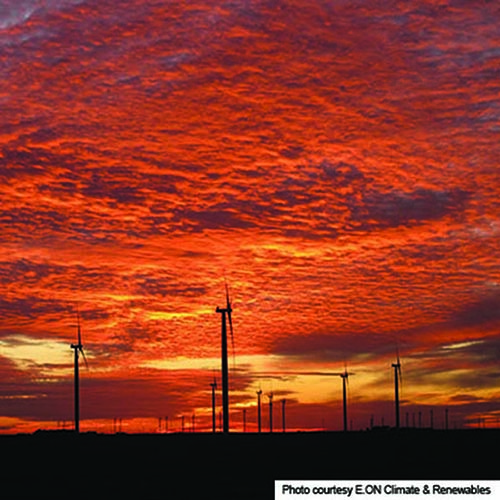